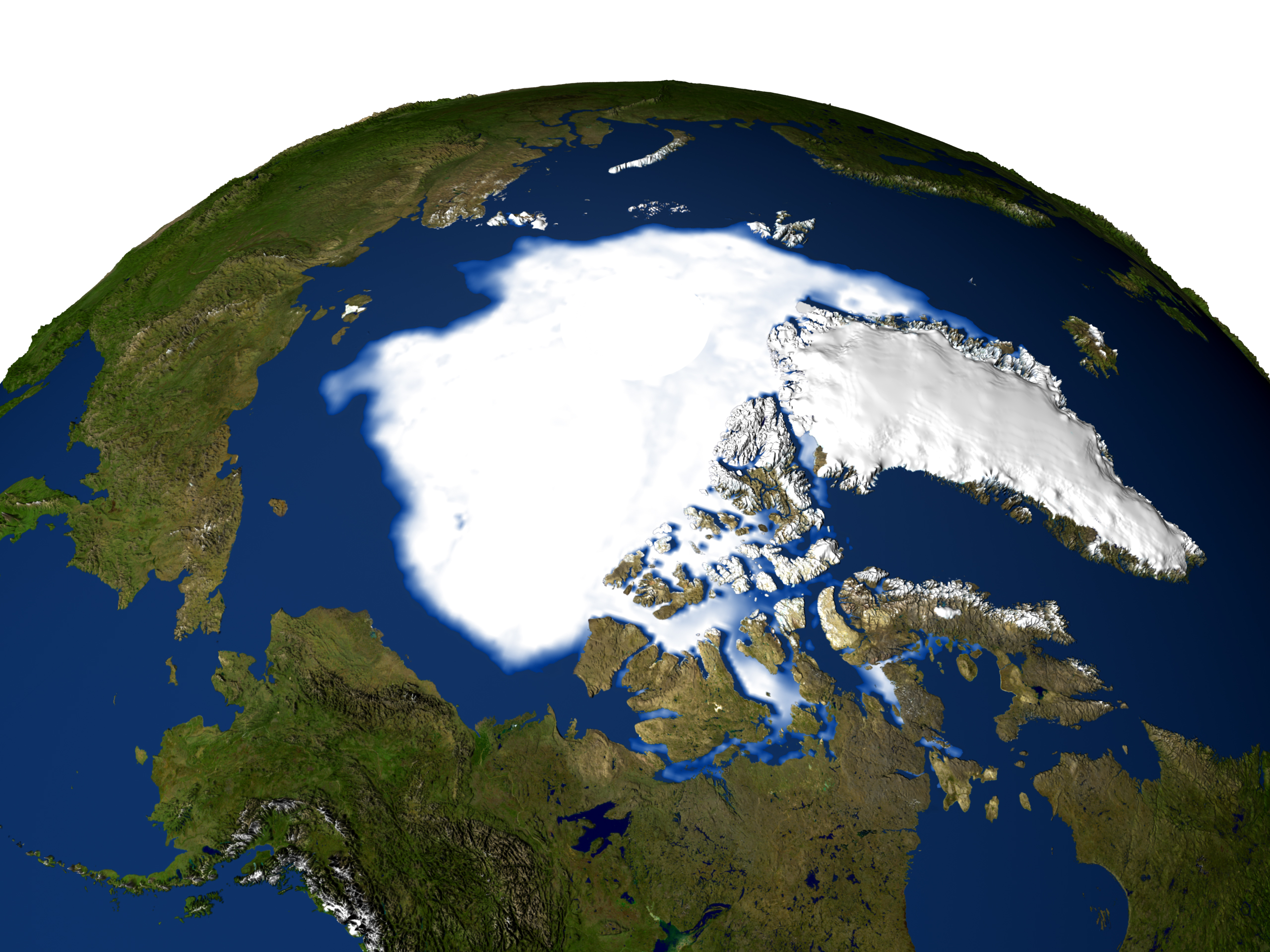 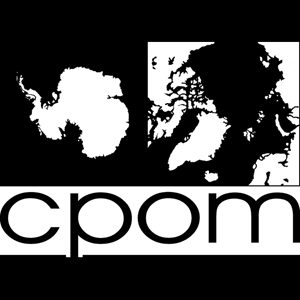 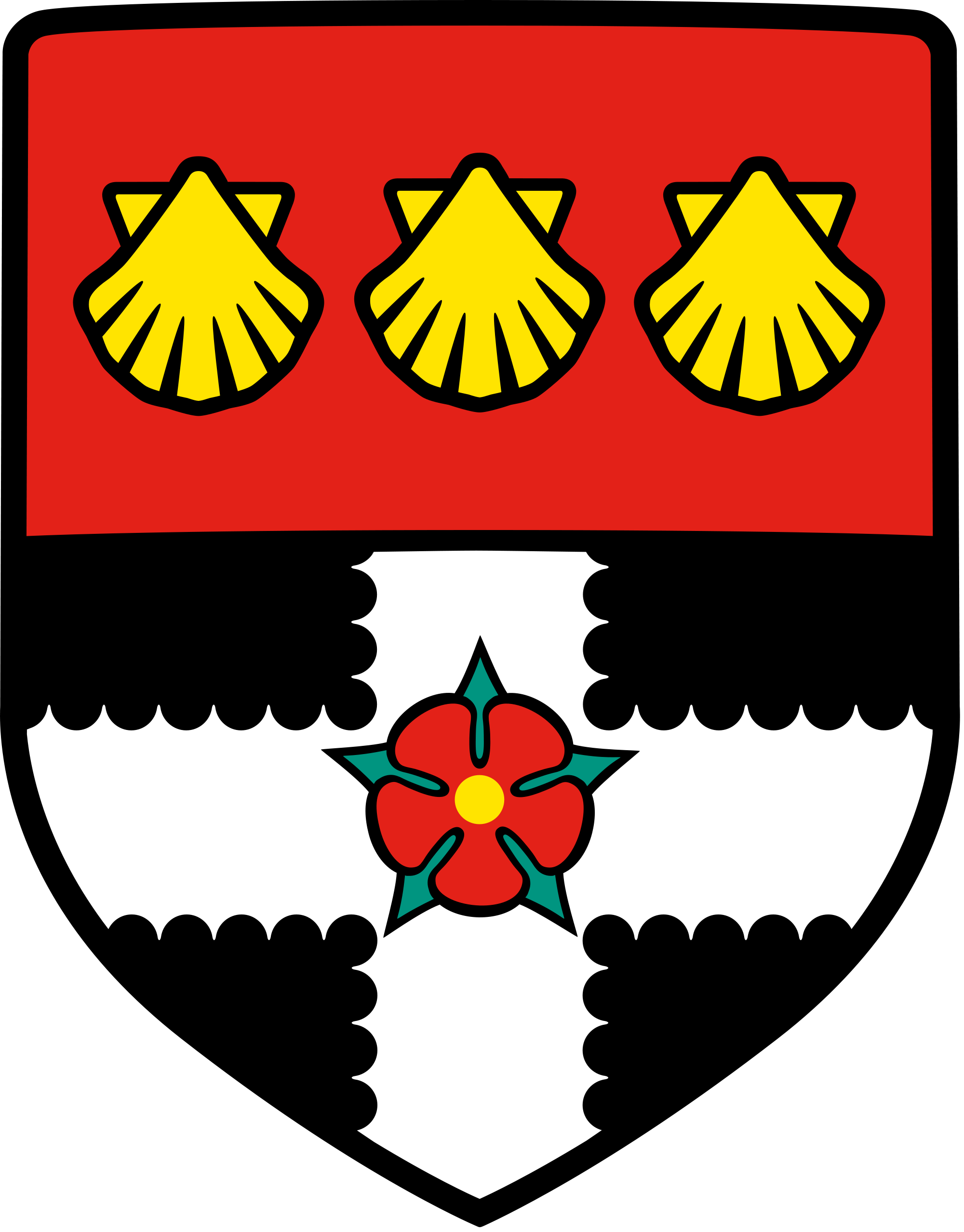 The changing Arctic sea ice cover: challenges to understanding and models
Danny Feltham
Centre for Polar Observation and Modelling
University of Reading, UK
Sea ice model performance against observations
Coupled climate models, although not designed to reproduce actual sea ice concentration, can produce realistic ice concentrations and levels of natural variability of concentration. 
    Thickness and motion (and hence mass fluxes) are typically     
    wrong by a factor of 2 or more [e.g. Holland, 2007; Stroeve, 2012]
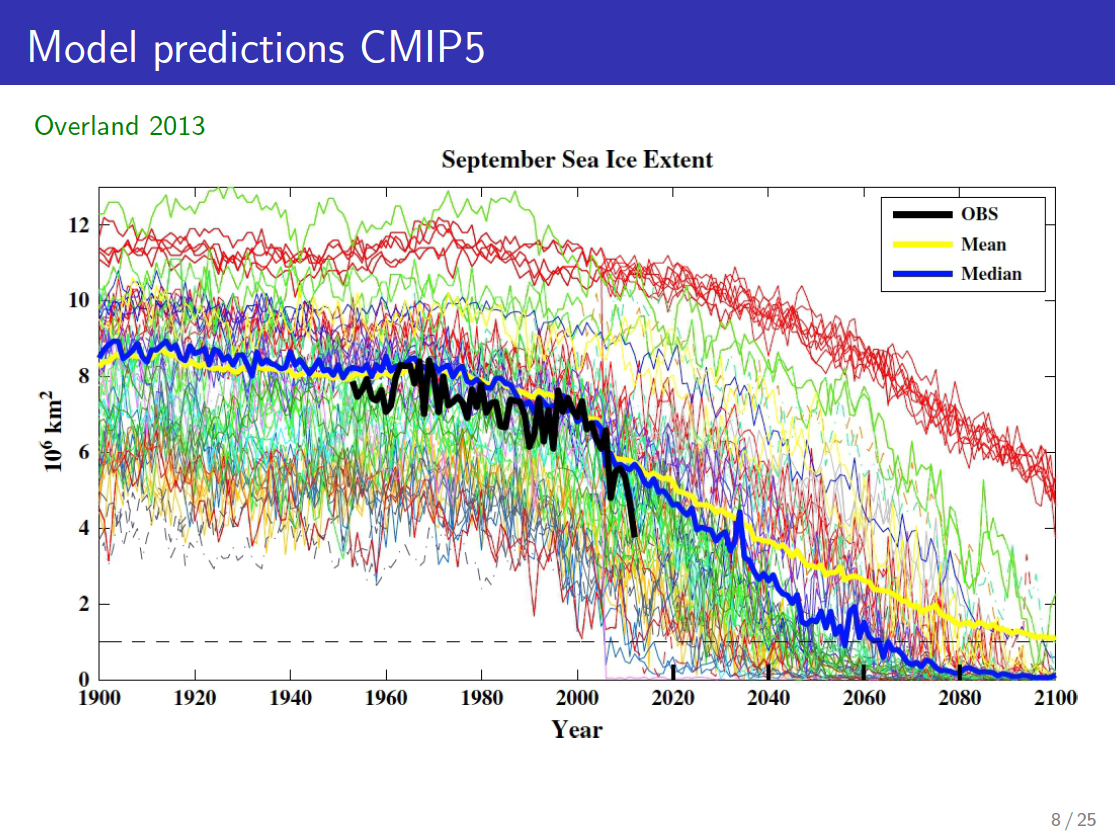 Overland 2013
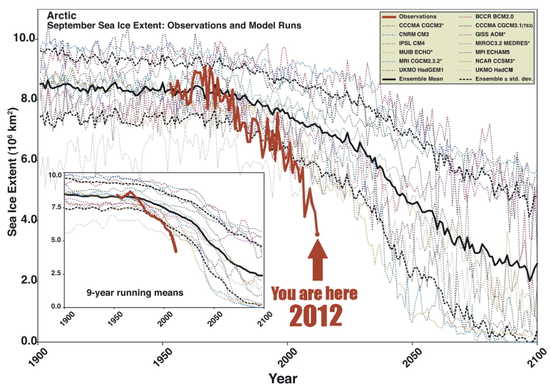 Sea ice model performance against observations
Coupled climate models, although not designed to reproduce actual sea ice concentration, can produce realistic ice concentrations and levels of natural variability of concentration. 
    Thickness and motion (and hence mass fluxes) are typically     
    wrong by a factor of 2 or more [e.g. Holland, 2007; Stroeve, 2012]
Climate models do predict a reduction of Arctic sea ice but underestimate the trend. Climate models typically predict an equal loss of sea ice in the Southern Ocean, which is not observed.
2012
[Eisenman et al, 2011]
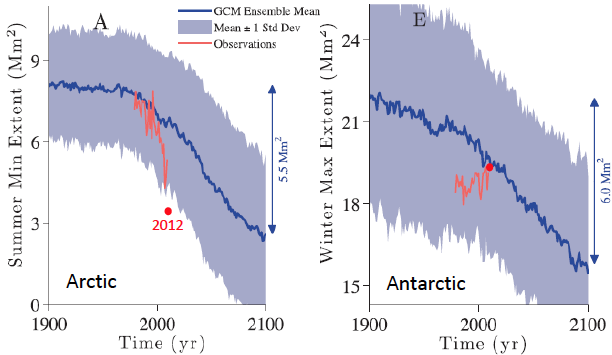 2065
Sea ice model performance against observations
Coupled climate models, although not designed to reproduce actual sea ice concentration, can produce realistic ice concentrations and levels of natural variability of concentration. 
    Thickness and motion (and hence mass fluxes) are typically     
    wrong by a factor of 2 or more [e.g. Holland, 2007; Stroeve, 2012]
Climate models do predict a reduction of Arctic sea ice but underestimate the trend. Climate models typically predict an equal loss of sea ice in the Southern Ocean, which is not observed. 
Highly-tuned, forced (uncoupled) sea ice models can produce quite accurate hindcasts of ice concentration, but do less well for ice motion and thickness.
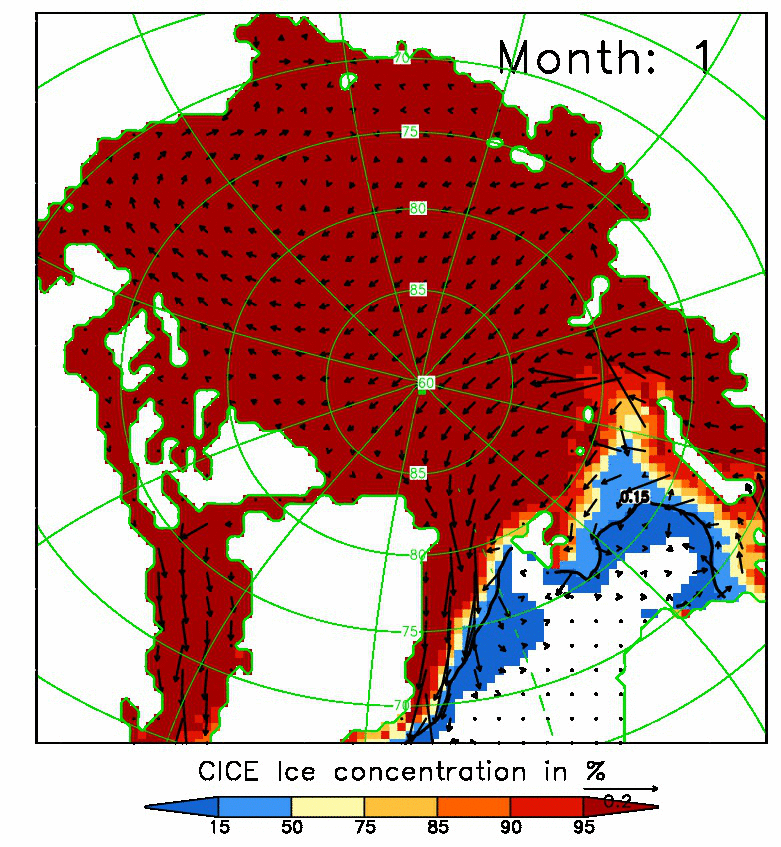 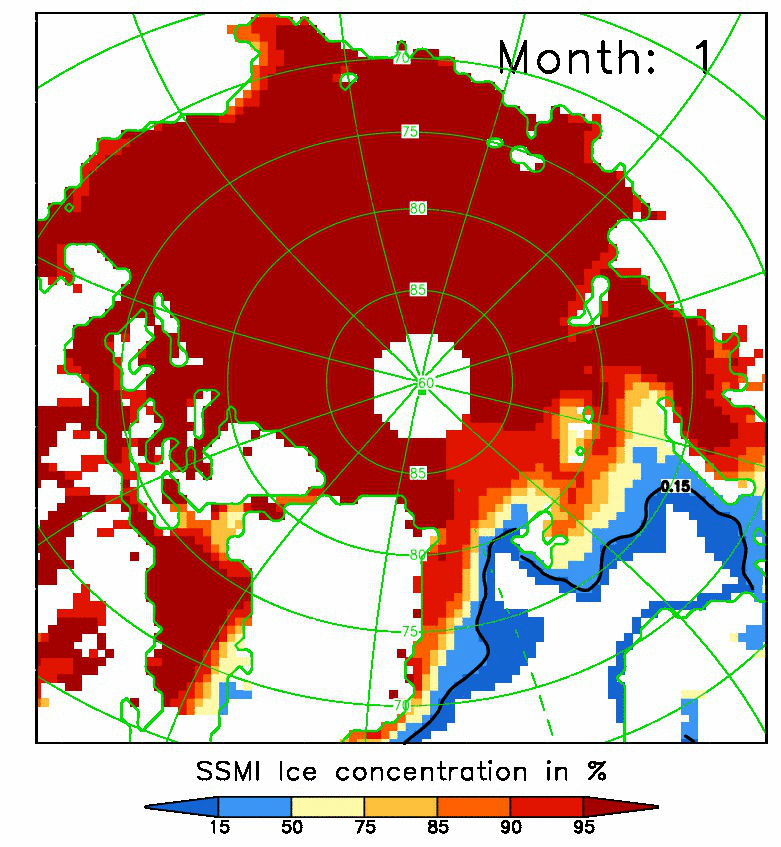 [Speaker Notes: Climatology 1990-2007. Left is CPOM CICE. Right is SSM/I.]
Sea ice model performance against observations
Coupled climate models, although not designed to reproduce actual sea ice concentration, can produce realistic ice concentrations and levels of natural variability of concentration. 
    Thickness and motion (and hence mass fluxes) are typically     
    wrong by a factor of 2 or more [e.g. Holland, 2007; Stroeve, 2012]
Climate models do predict a reduction of Arctic sea ice but underestimate the trend. Climate models typically predict an equal loss of sea ice in the Southern Ocean, which is not observed. 
Highly-tuned, forced (uncoupled) sea ice models can produce quite accurate hindcasts of ice concentration, but do less well for ice motion and thickness.
Poor performance of sea ice models related to atmospheric and oceanic forcing but simulations also sensitive at leading order to poorly constrained model physics [e.g. Miller et al, 2006; Flocco et al, 2012; Tsamados et al 2013, …].
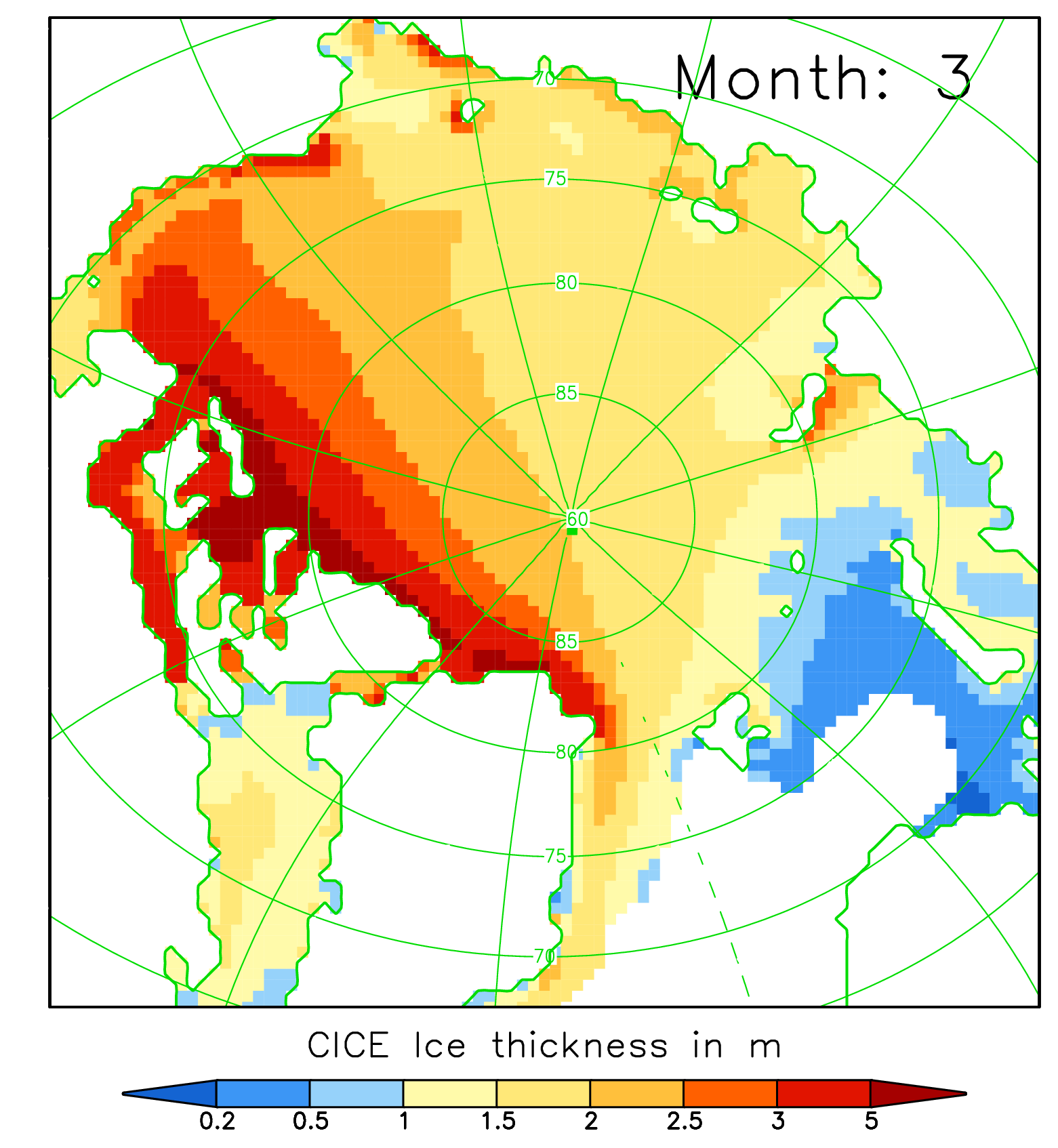 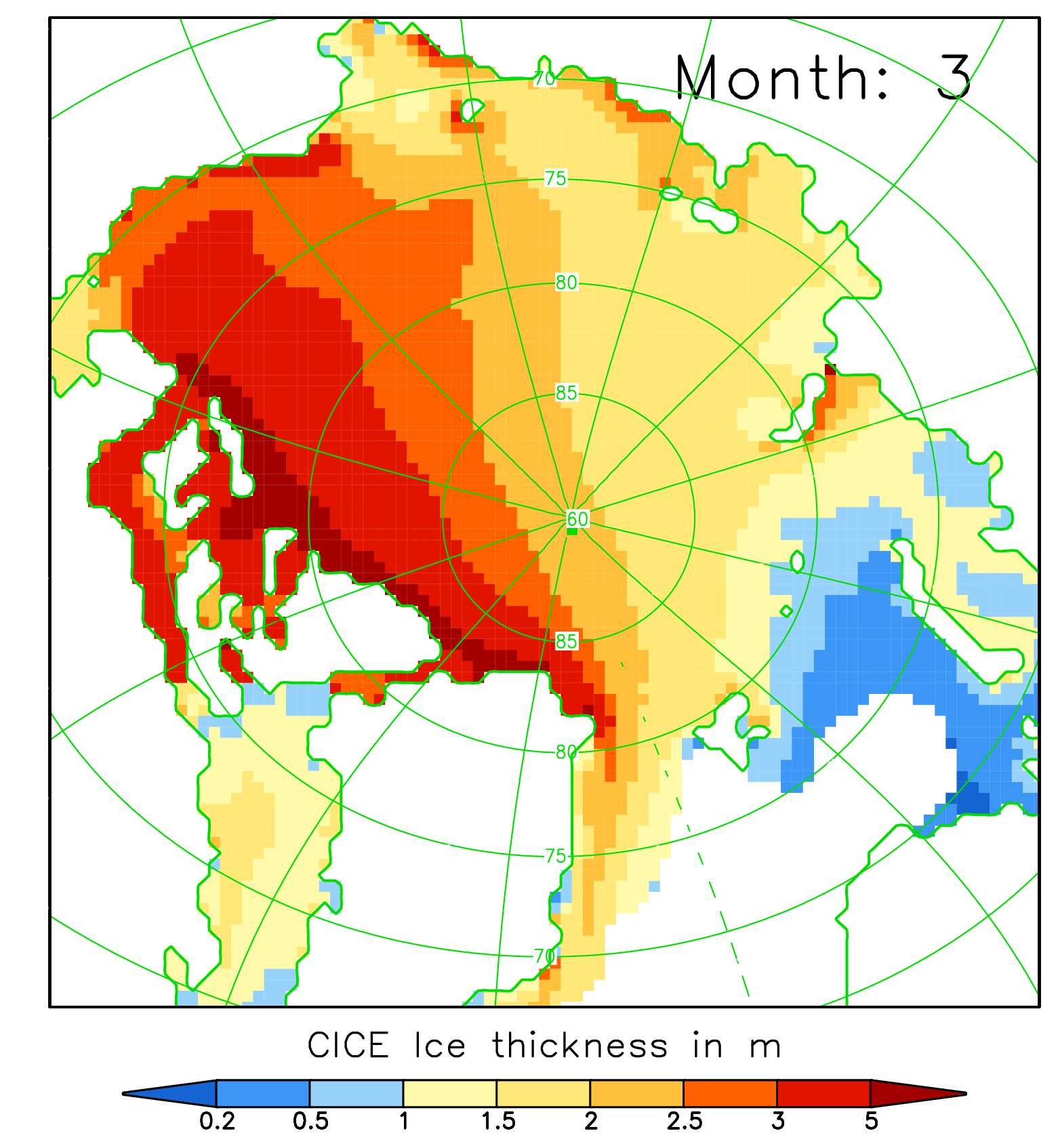 WINTER
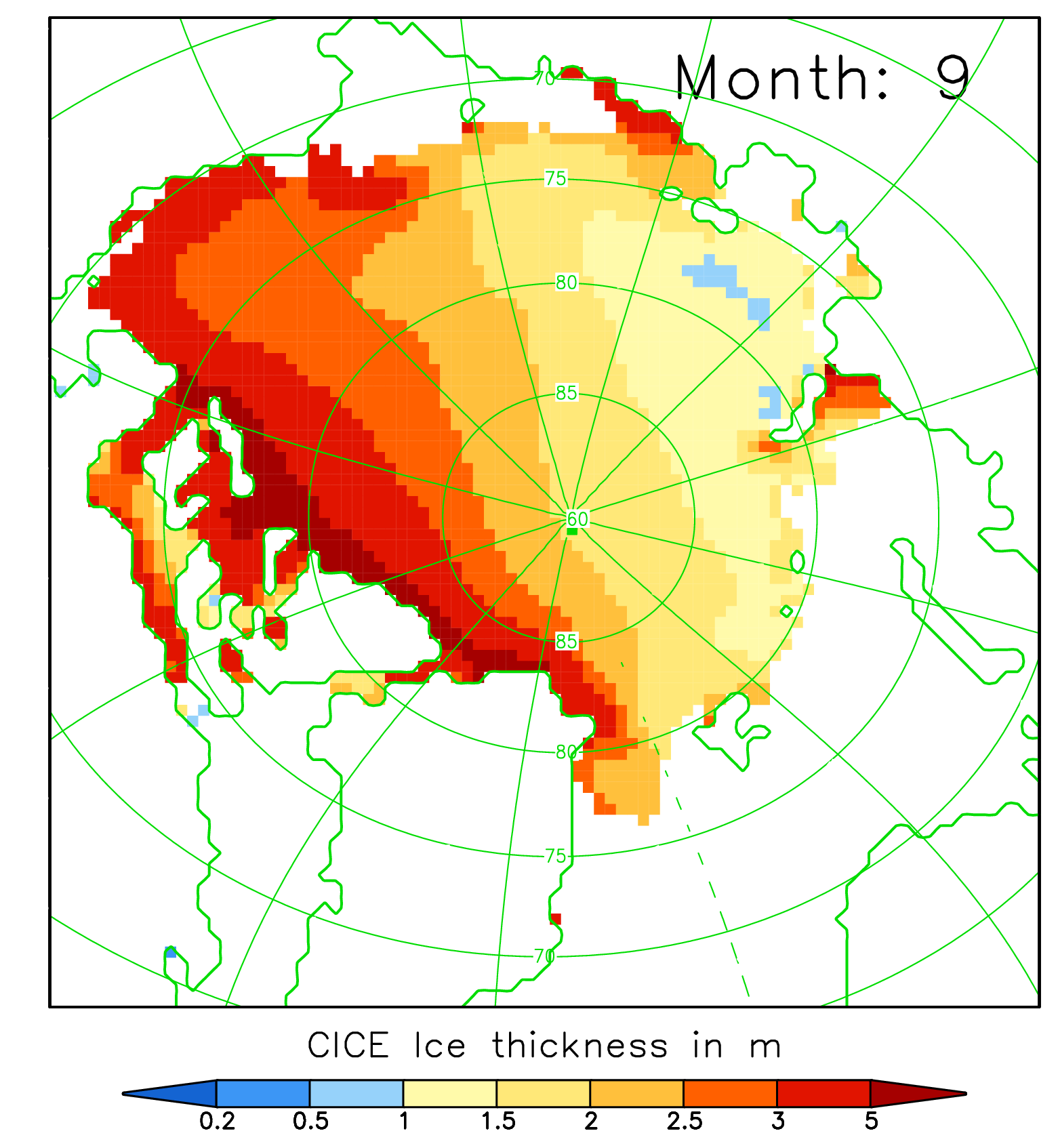 WITHOUT MELT PONDS
WITH MELT PONDS
Implications of changes in ice cover on model physics
In recent years, the Arctic ice cover is becoming thinner, younger, less extensive.
Does this have implications for models of sea ice?
Implications of changes in ice cover on model physics
In recent years, the Arctic ice cover is becoming thinner, younger, less extensive.
Does this have implications for models of sea ice?
YES
Implications of changes in ice cover on model physics
In recent years, the Arctic ice cover is becoming thinner, younger, less extensive.
Does this have implications for models of sea ice?
YES
Physics is inviolate and unsullied by our Earthly realm 
…but which physics we choose to include in models is a human, expedient endeavor influenced by our objectives, observations, understanding, financial or computational budget, complexity, fashion, etc.
Implications of changes in ice cover on model physics
In recent years, the Arctic ice cover is becoming thinner, younger, less extensive.
Does this have implications for models of sea ice?
YES
Physics is inviolate and unsullied by our Earthly realm 
…but which physics we choose to include in models is a human, expedient endeavor influenced by our objectives, observations, understanding, financial or computational budget, complexity, fashion, etc.
(Not to mention model tuning.)
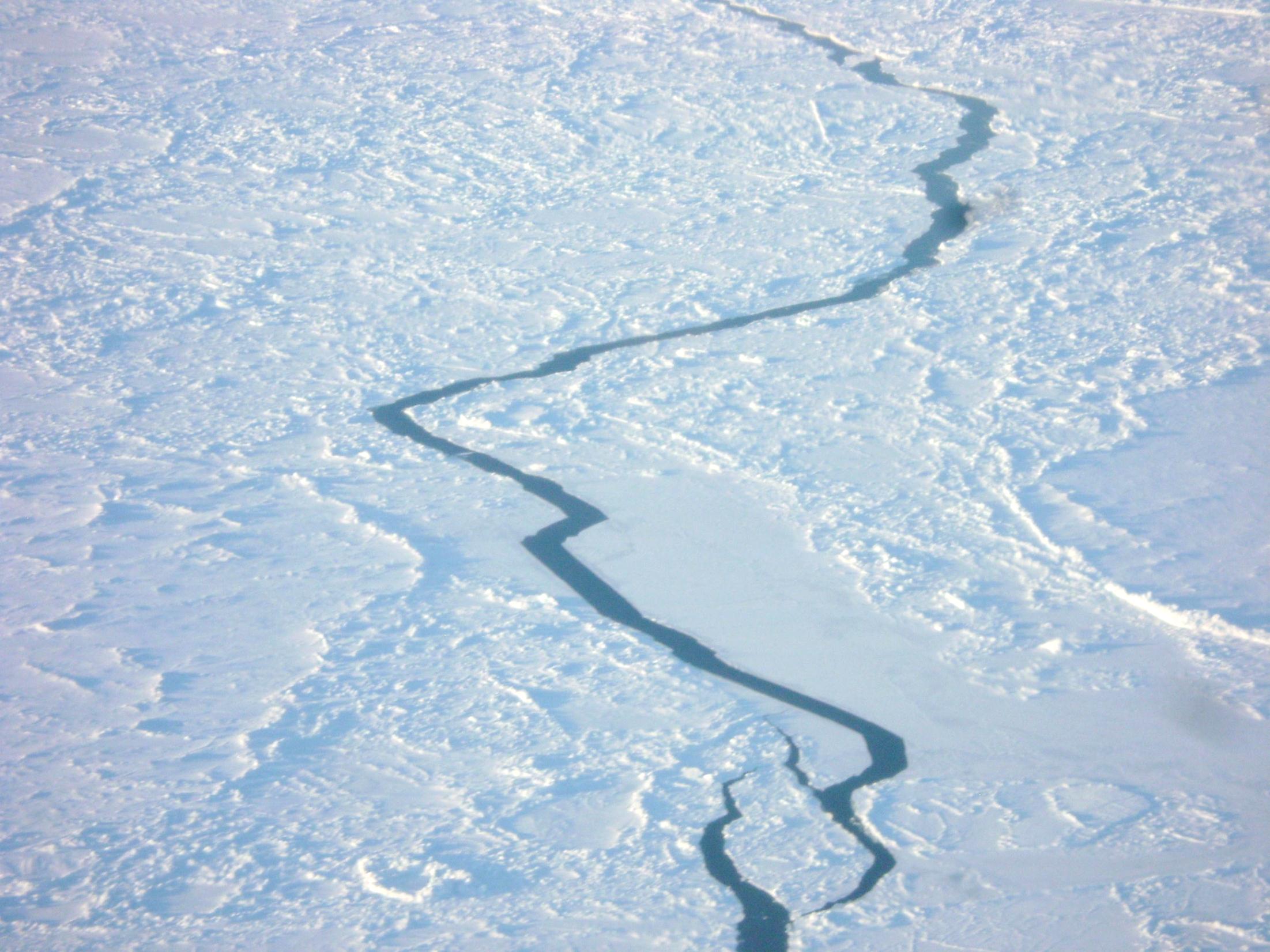 Changes in Arctic sea ice
Sea ice failure
Form drag
Melt ponds
Sea ice stress and failure
The ice cover resists imposed stresses until it fails. 
Ridging results in increased ice stresses (plastic hardening), whereas shear rupture (cracking) and flexure failure do not.
As the ice cover thins, we may expect changes in the type of failure:
Dumont et al, 2011
FLEXURE FAILURE
Wilchinsky and Feltham, 2006,
Tsamados et al, 2013
SHEAR RUPTURE
PRESSURE RIDGING
Hopkins, 1996
Sea ice stress and failure
The ice cover resists imposed stresses until it fails. 
Ridging results in increased ice stresses (plastic hardening), whereas shear rupture (cracking) and flexure failure do not.
As the ice cover thins, we may expect changes in the type of failure:
Dumont et al, 2011
FLEXURE FAILURE
THINNER ICE  FLOE BREAK UP IN MIZ
Wilchinsky and Feltham, 2006,
Tsamados et al, 2013
SHEAR RUPTURE
PRESSURE RIDGING
Hopkins, 1996
Sea ice stress and failure
The ice cover resists imposed stresses until it fails. 
Ridging results in increased ice stresses (plastic hardening), whereas shear rupture (cracking) and flexure failure do not.
As the ice cover thins, we may expect changes in the type of failure:
Dumont et al, 2011
FLEXURE FAILURE
THINNER ICE  FLOE BREAK UP IN MIZ
Wilchinsky and Feltham, 2006,
Tsamados et al, 2013
SHEAR RUPTURE
THICKNESS INDEPENDENT  ANISOTROPIC MECHANICS CONTINUES TO DOMINATE
						NOW IN CICE 5.0
PRESSURE RIDGING
Hopkins, 1996
Sea ice stress and failure
The ice cover resists imposed stresses until it fails. 
Ridging results in increased ice stresses (plastic hardening), whereas shear rupture (cracking) and flexure failure do not.
As the ice cover thins, we may expect changes in the type of failure:
Dumont et al, 2011
FLEXURE FAILURE
THINNER ICE  FLOE BREAK UP IN MIZ
Wilchinsky and Feltham, 2006,
Tsamados et al, 2013
SHEAR RUPTURE
THICKNESS INDEPENDENT  ANISOTROPIC MECHANICS CONTINUES TO DOMINATE
						NOW IN CICE 5.0
PRESSURE RIDGING
Hopkins, 1996
THINNER ICE  MORE DEFORMATION, BUT RIDGES NO BIGGER
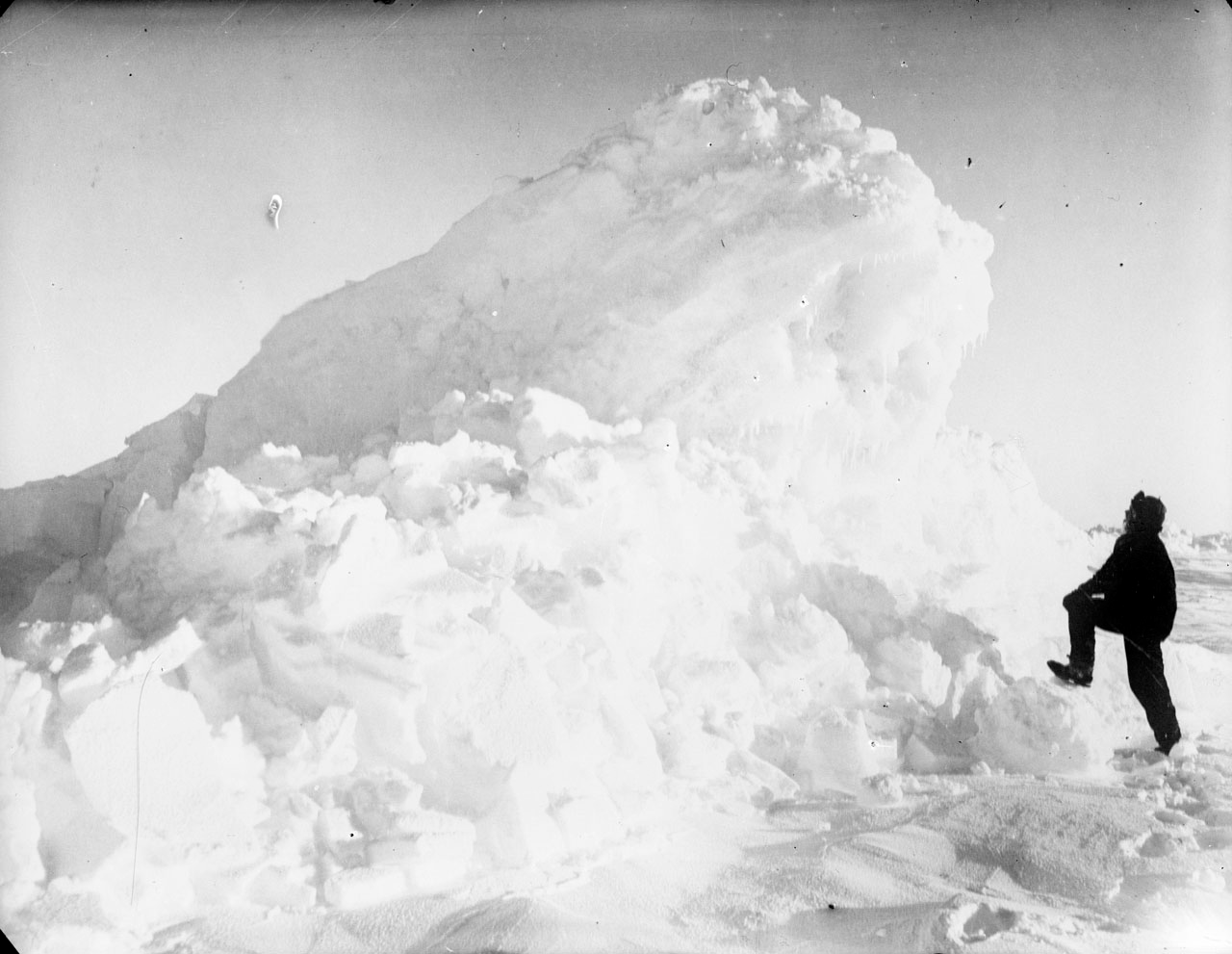 Changes in Arctic sea ice
Sea ice failure
Form drag
Melt ponds
Poster later today: Variable atmospheric and oceanic drag over sea ice
by Tsamados et al
Form drag
Air-ice and ice-ocean drag laws are given by bulk formulae of the form


     (often with a turning angle)

Current models treat the neutral drag coefficients CD at the air-ice and ice-ocean interfaces as constants.

The reality is that the topography of the ice cover creates spatially and temporally variable form drag. 

What is more, the turbulent sensible H and latent E heat transfer coefficients are typically taken as proportional to the drag transfer coefficient.
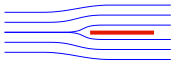 100% skin drag,
0% form drag
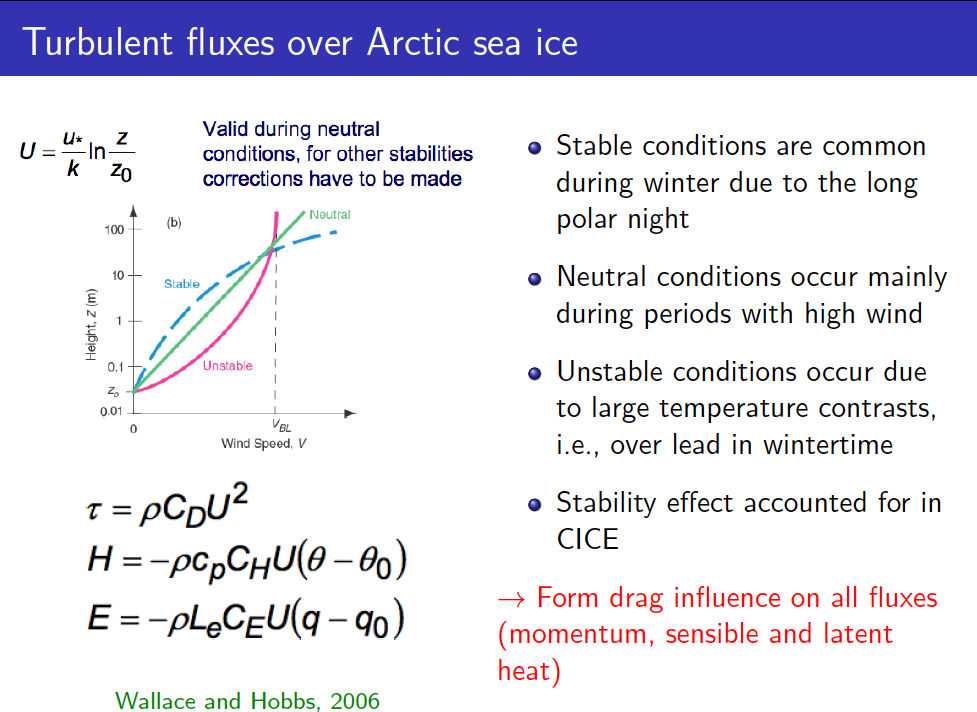 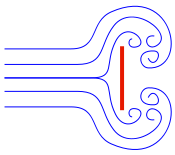 0% skin drag,
100% form drag
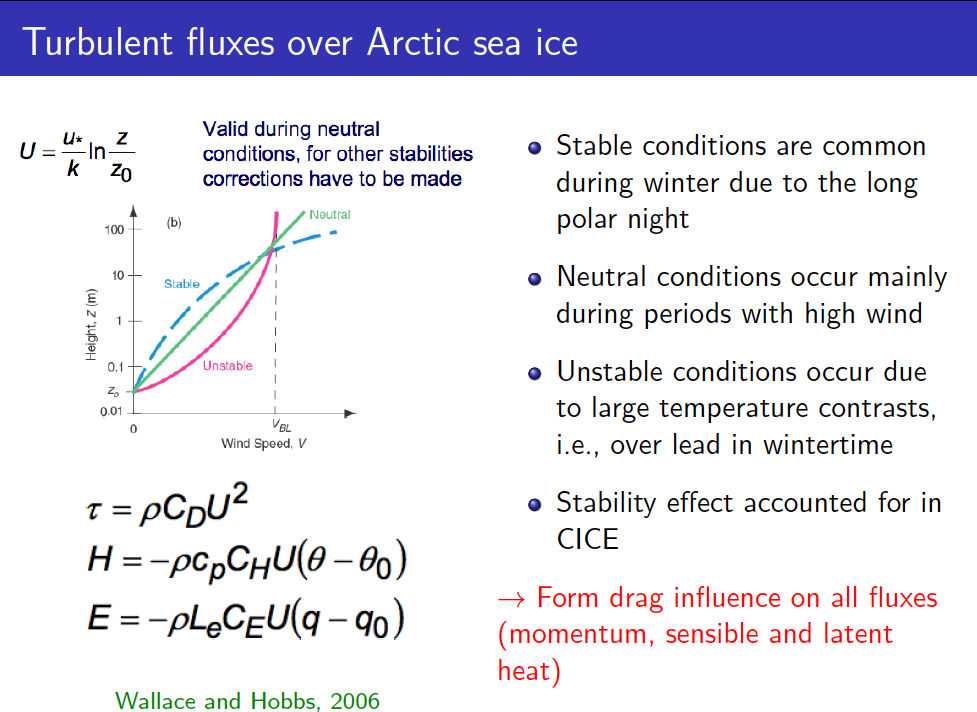 (Atmospheric boundary layer stability is separately accounted for.)
[Speaker Notes: Stable conditions are common during winter
Neutral conditions mainly occur during periods with strong wind
Unstable conditions occur due to large temperature contrasts, e.g. over leads during winter]
Different types of form drag
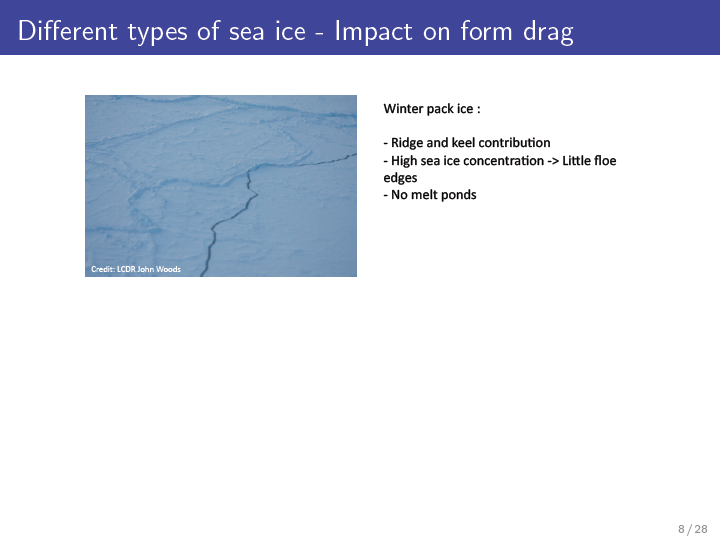 Different types of form drag
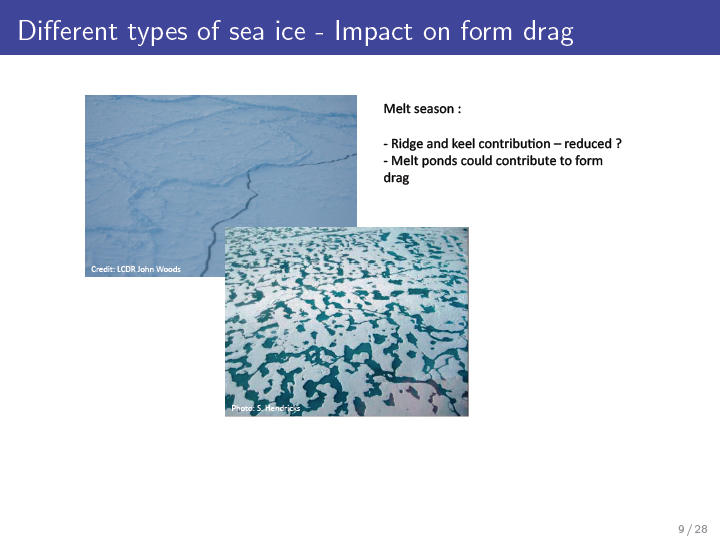 Different types of form drag
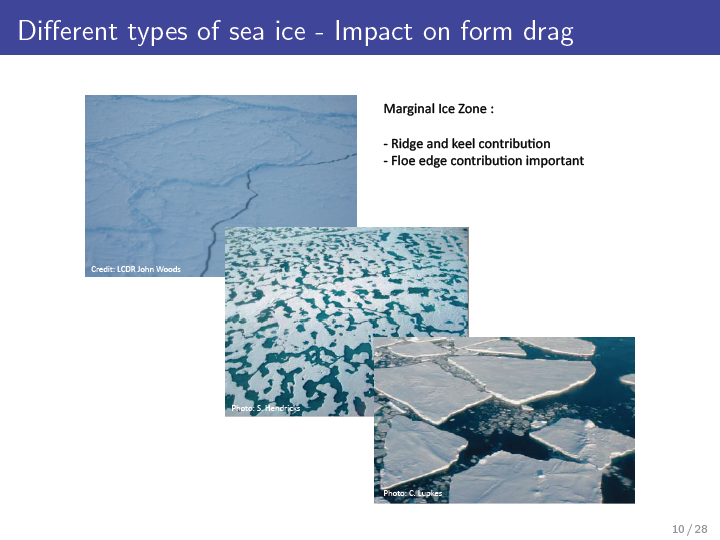 FORM DRAG NOW IN CICE 5.0: MODEL RESULT
Mean time dependence (1990-2012) of mean Arctic drag
[Tsamados et al, submitted]
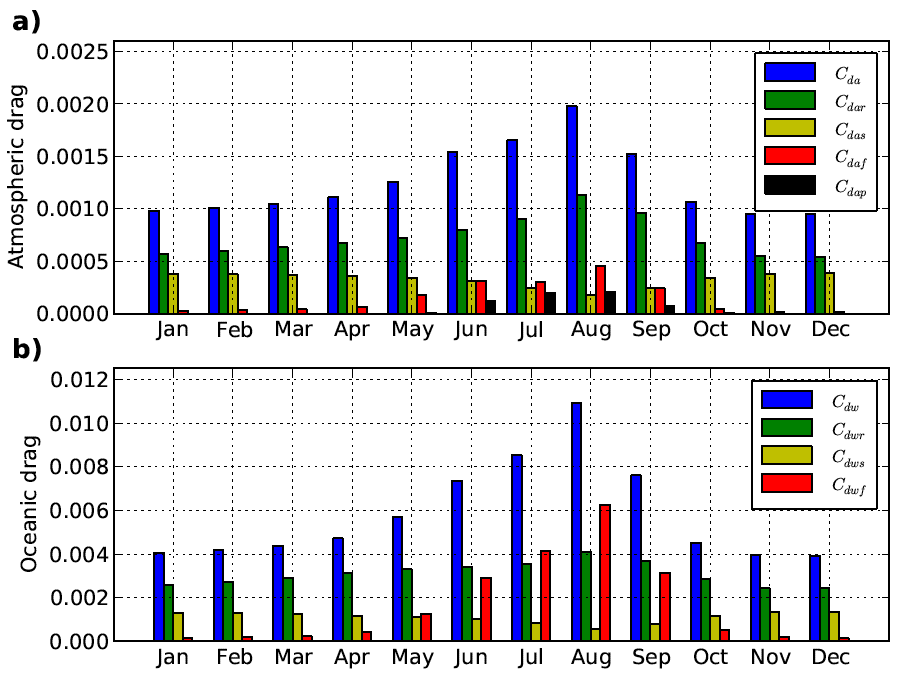 Seasonal variation of total drag coefficient by a factor of 2.
MODEL RESULT: Ridge/keel and floe edge drag August 1990-2012
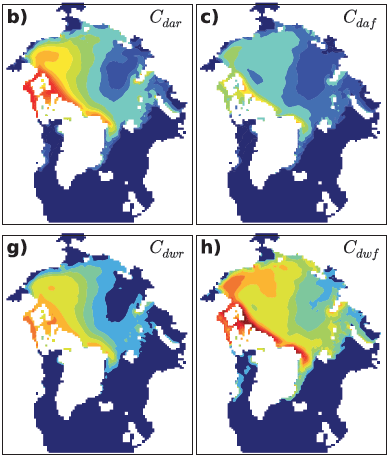 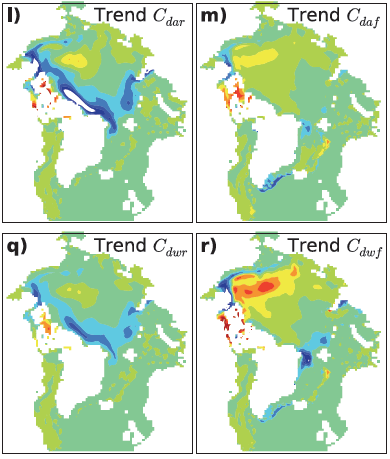 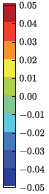 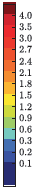 As ice cover becomes more dilute (especially in summer), we can expect floe edges to 
contribute more significantly to air-ice and ice-ocean drag.
The air-ocean momentum transport through the sea ice could increase.
Spin up of Arctic Ocean
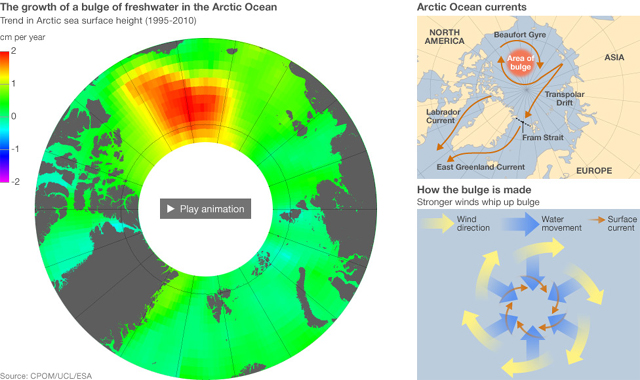 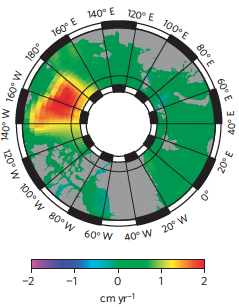 ?
Giles et al 2012
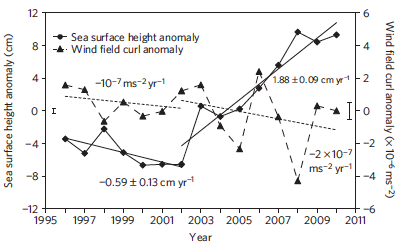 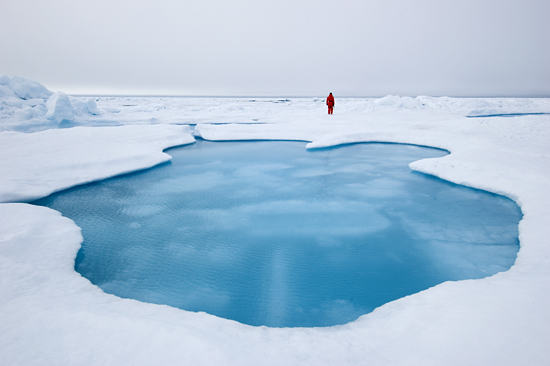 Changes in Arctic sea ice
Sea ice failure
Form drag
Melt ponds
Poster later today: An estimate of the impact of trapped melt ponds 
ponds on sea ice thinning by Flocco et al
Melt ponds
SHEBA CD, Perovich et al 1999
SHEBA August 14, 1998
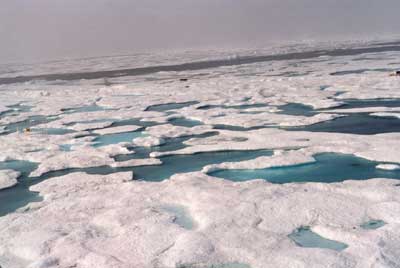 Surface snow and ice melts due to absorbed solar, short wave radiation and 
   accumulates in ponds. Ponds are typically 1-100m wide and 0.1-1.5m deep.

 Pond coverage ranges from 5—50%.

 albedo of pond-covered ice < albedo of bare sea ice or snow covered ice
  	(0.15—0.45) 		  		(0.52—0.87)
 Deeper ponds have a lower albedo, which saturates at about 1.5m depth.

 Ponded ice melt rate is 2—3 times greater than bare ice and melt ponds 
  contribute to the albedo feedback mechanism.
Melt pond area and depth (NOW IN CICE 5.0)
30th May (Day 150) – 18th August (Day 230) 2007
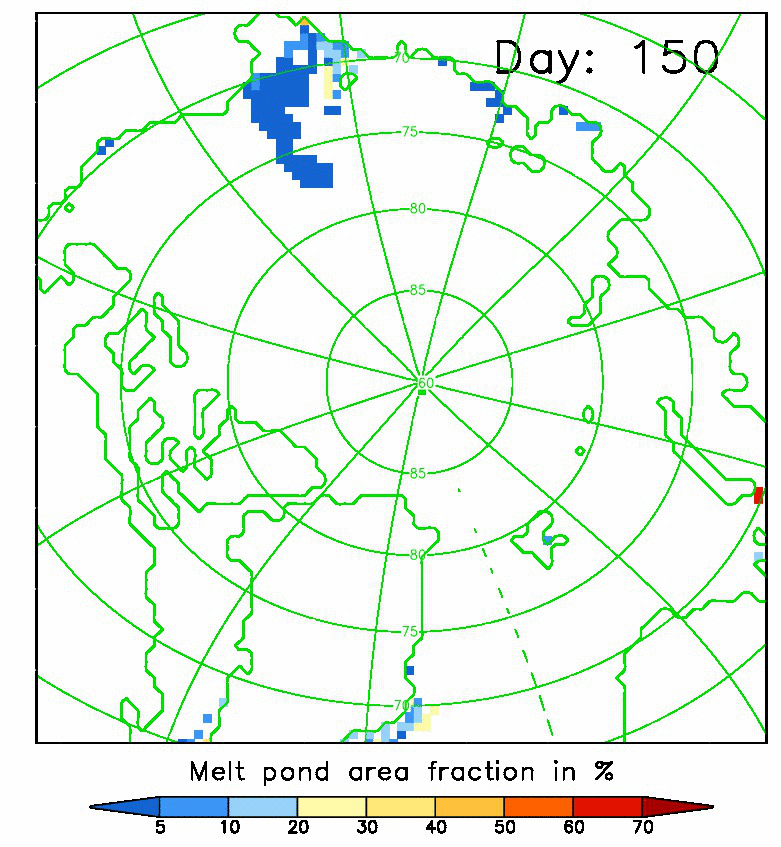 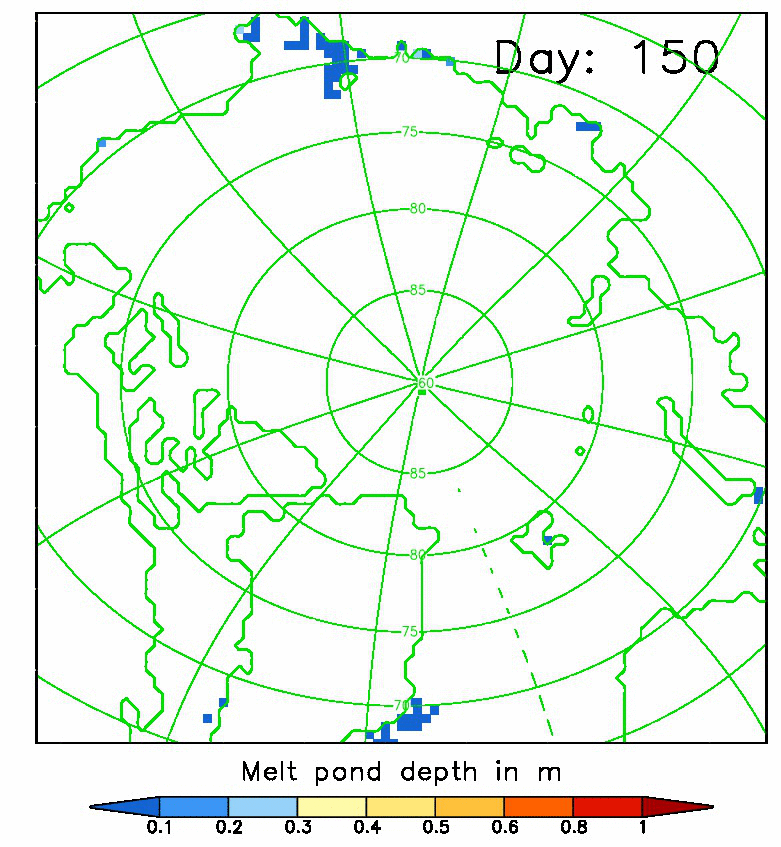 Exposed melt pond area fraction, 1990-2012
Low summer ice extent (2007,2011)
 
Large pond area

Large summer ice extent (1996) 

Small pond area
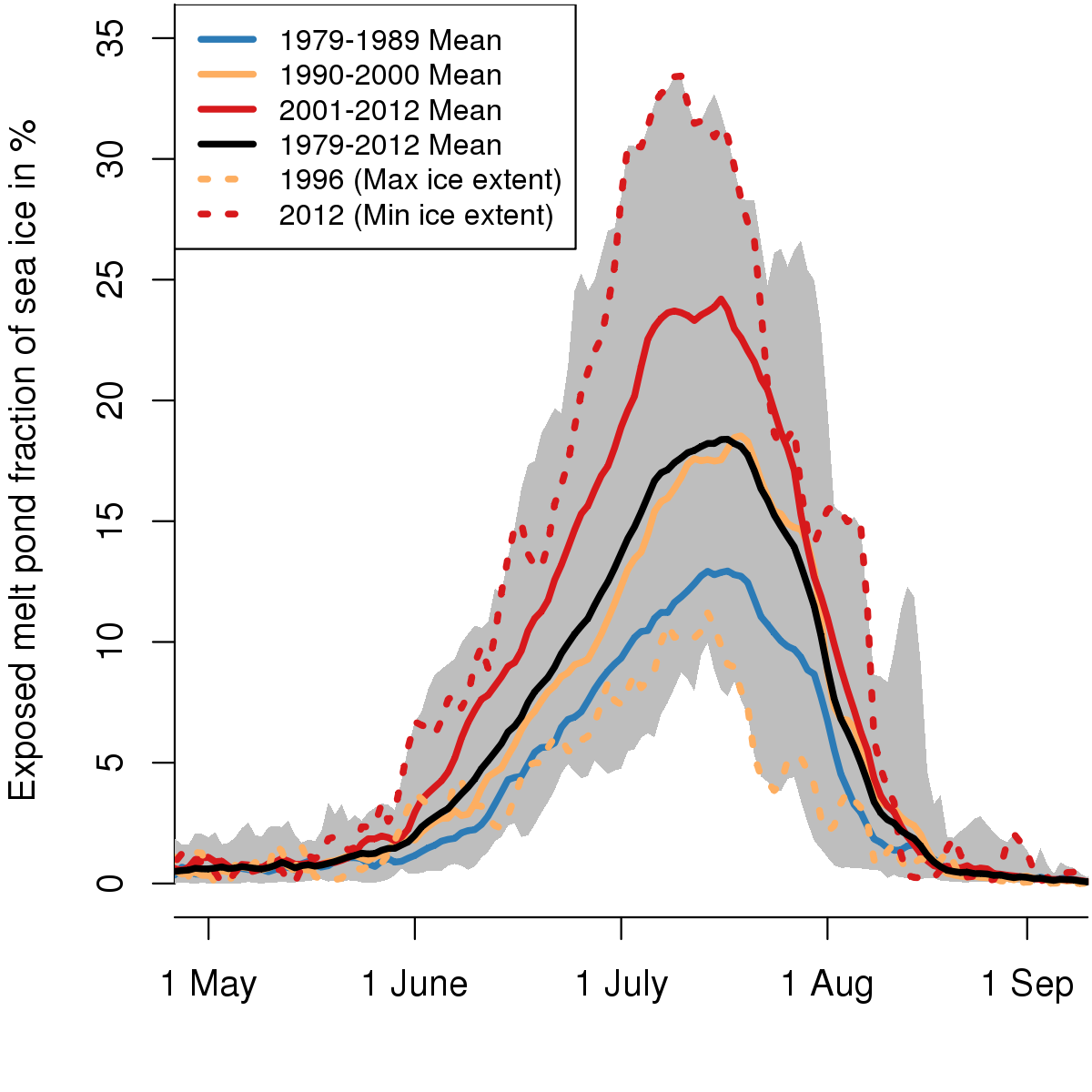 Melt ponds in a changing climate
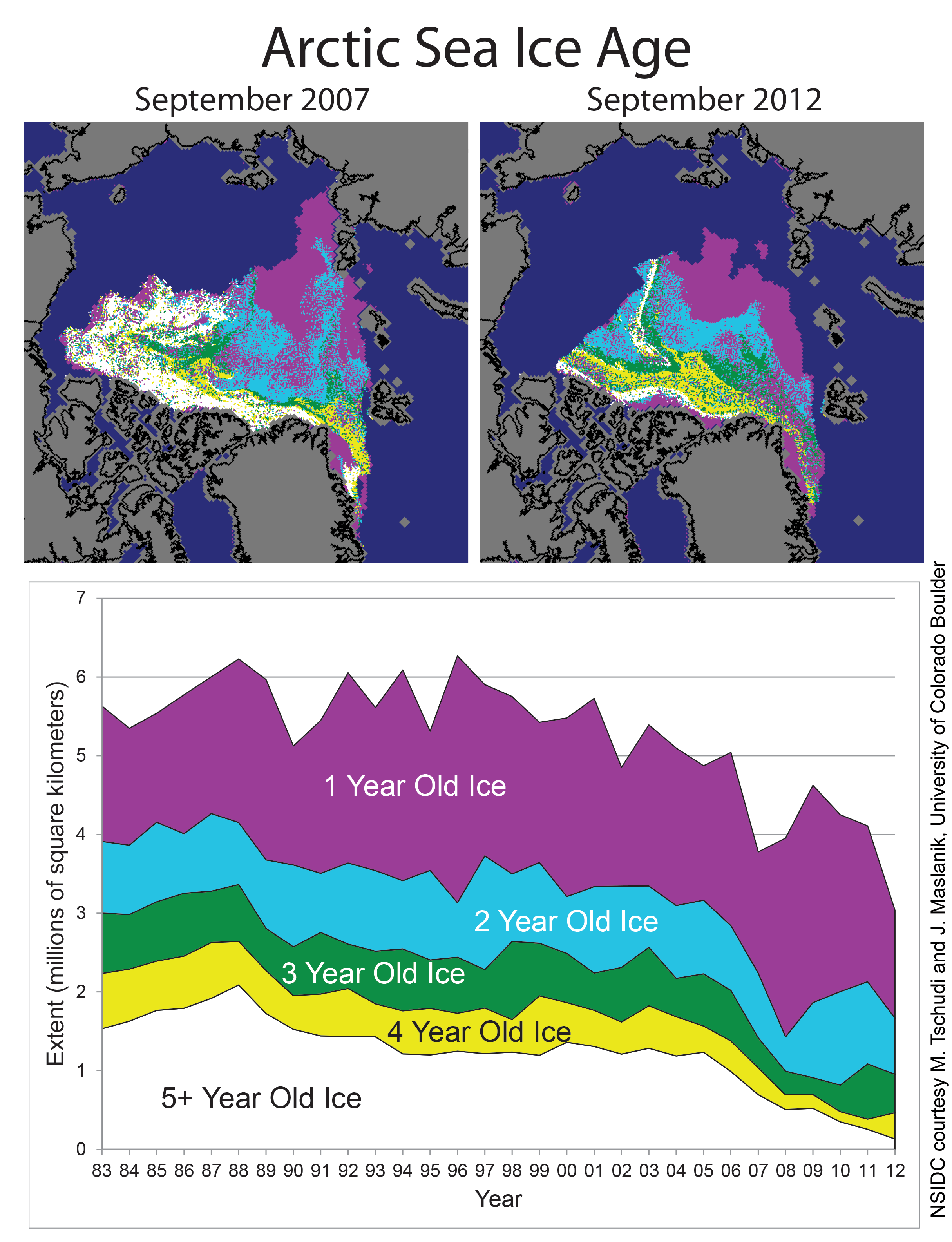 Younger ice is flatter than older ice.

Fraction of younger ice is increasing.

Contribution of melt ponds to albedo feedback is stronger on flatter ice, because of greater pond area, and leads to greater total ablation.
	Even with no change in radiative 	forcing, atmospheric or oceanic 	conditions, the change in sea ice 	topography alone will result in 	greater sea ice melt.

Accurate melt pond models must account for changing sea ice conditions. 
Melt ponds will become increasingly important.
Summary
The sea ice cover of the Arctic Ocean is getting younger, thinner, and less extensive in summer
Models do not predict the observed rates of change or aspects of the observed state (e.g. thickness)
The model-observation discrepancy can be due to atmosphere and ocean forcing but is also dependent on model sea ice physics
While physics is inviolate, model representations of this physics is tied to current conditions and understanding
We can predict some changes to the sea ice cover, e.g. increased importance of melt ponds, floe edge drag, wave-ice break up
But we can’t predict the unknown unknowns
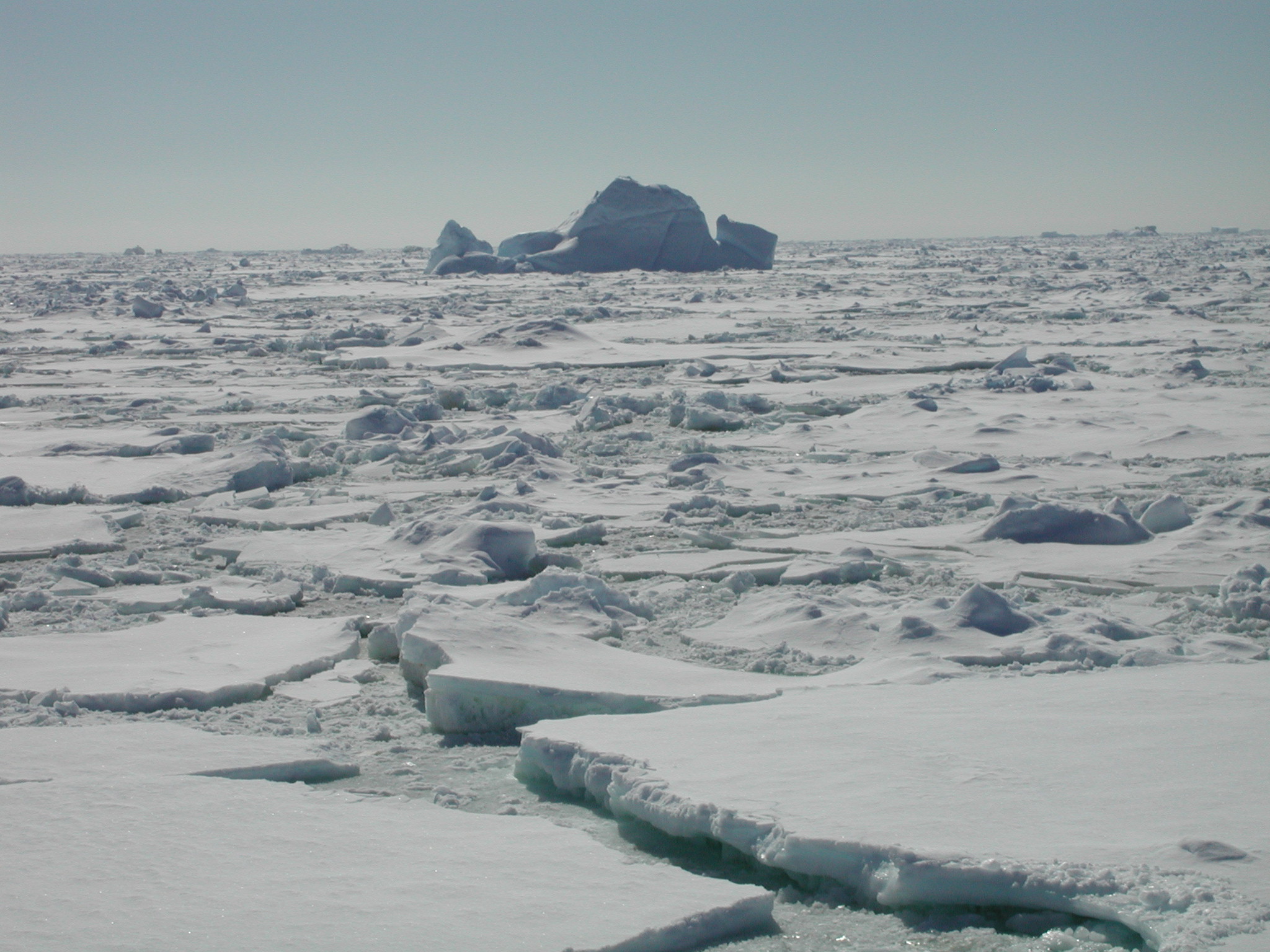 Antarctic Bottom Water (AABW) formation is the most prevalent water mass on Earth.
Questions?
The formation of AABW is intimately connected with the ice cover.
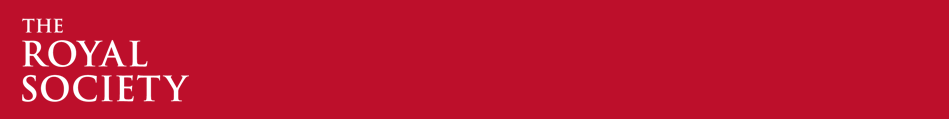 Arctic sea ice reduction: the evidence, models, and global impacts
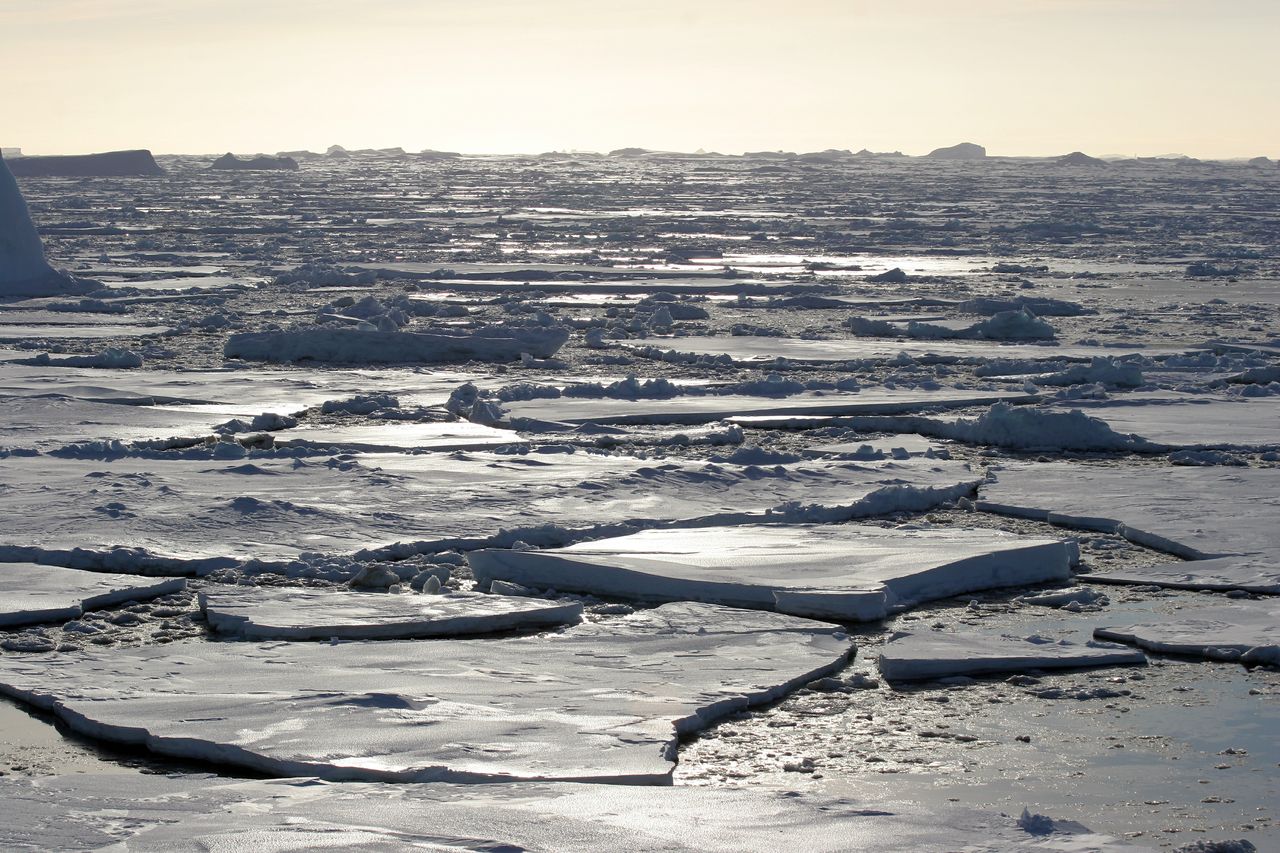 Scientific discussion meeting organised by Professor Daniel Feltham, 
Dr Sheldon Bacon, Dr Mark Brandon and Professor (Emeritus) Julian Hunt FRS
http://royalsociety.org/events/2014/arctic-sea-ice/
LONDON MEETING, CARLTON TERRACE
9:00 am on Monday 22 September 2014 – 5:00 pm on Tuesday 23 September 2014
CHICHELY HALL, BUCKINGHAMSHIRE
9:00 am on Wednesday 24 September 2014 – 5:00 pm on Thursday 25 September 2014
Incorporation of melt pond model into CICE
[Flocco, Feltham, and Turner, 2010; Schroeder, Flocco, Feltham, Hunke, 2012]
Melt pond routine incorporated into CICE v. 4.1 and uses the Delta-Eddington radiation scheme. 

CICE is the sea ice component of 
several IPCC climate models. 

 We run CICE in stand-alone mode.
Forcing data:
Atmosphere: T2m, q2m (6-hourly); u10m, v10m (6-hourly); QLW, QSW (daily); PRECIP, SNOW (monthly)
NCEP2, ERA-Interim, DRAKKAR DFS5;
Ocean:Mixed-layer ocean (20 m); SO1m, TO1m (clim. monthly means); SO prescribed, TO prognostic, 20d restoring Reading Ocean-Reanalysis

 Model is spun up from 1980-1989, analysed from 1990-2012.
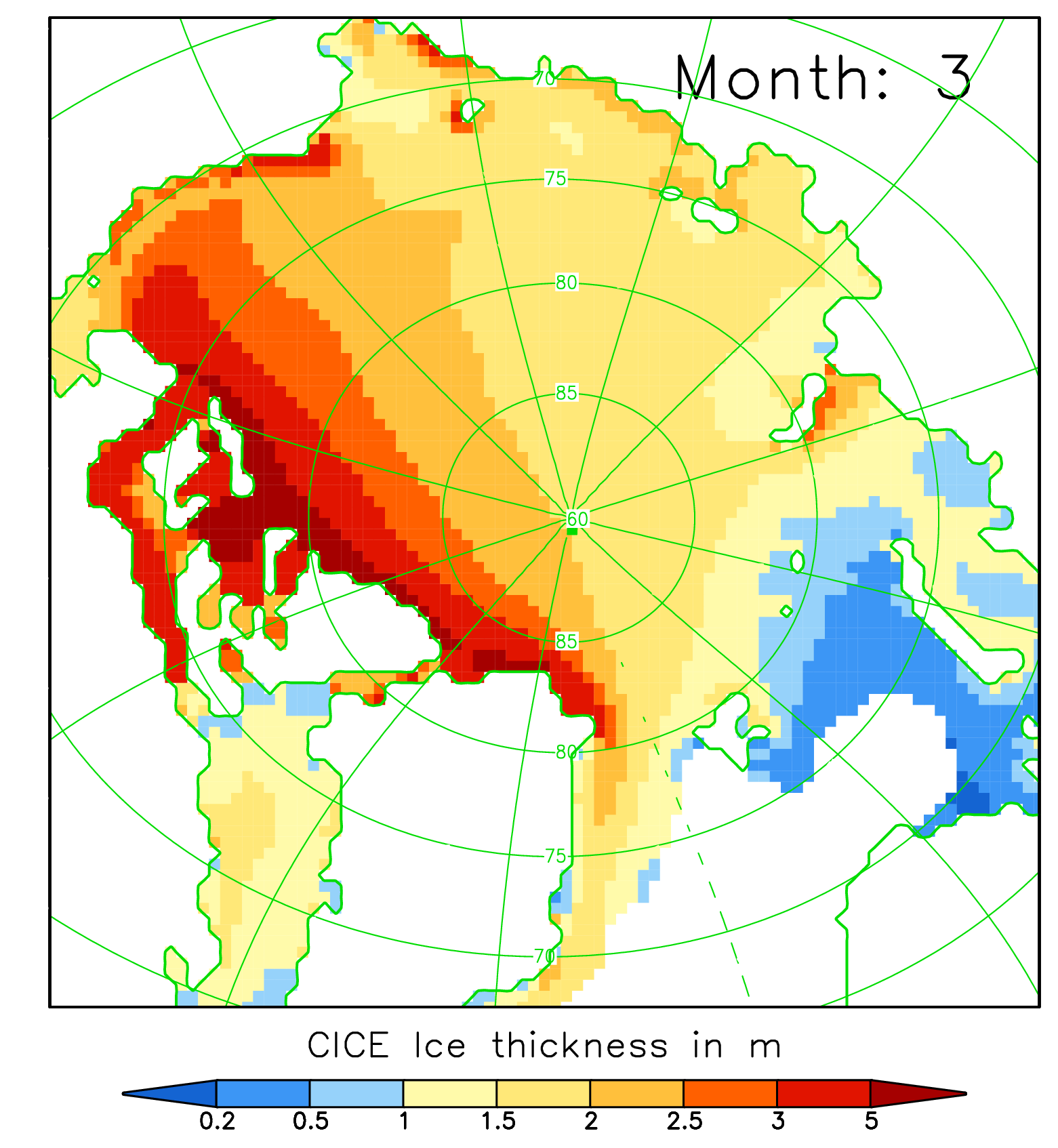 Processes that will become more significant in a changing Arctic sea ice cover
A thinner ice cover will support weaker ice stresses, making deformation more common
Waves may cause breakup into smaller floes in the seasonal and marginal ice zones
The momentum transfer from atmosphere to ocean may increase, either through weaker ice stresses or through increased form drag
The thinner, flatter, possibly more fragmented ice cover may melt differently, e.g. melt ponds, lateral melt

Look to the Southern Ocean for clues?